HCMI 3243: Economics of The Firm
BUSN 203: Mon/Wed 9:30 PM – 10:45 AM
Shane Murphy – shane@uconn.edu
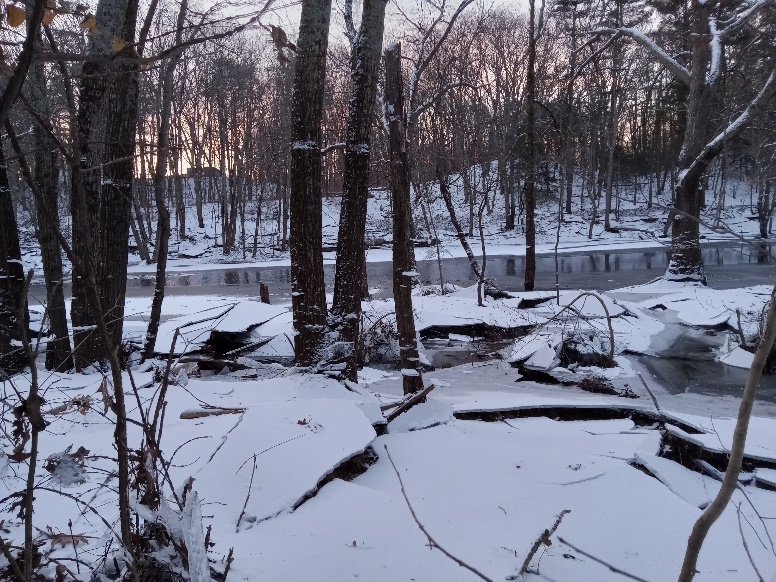 The Spectrum of Competition
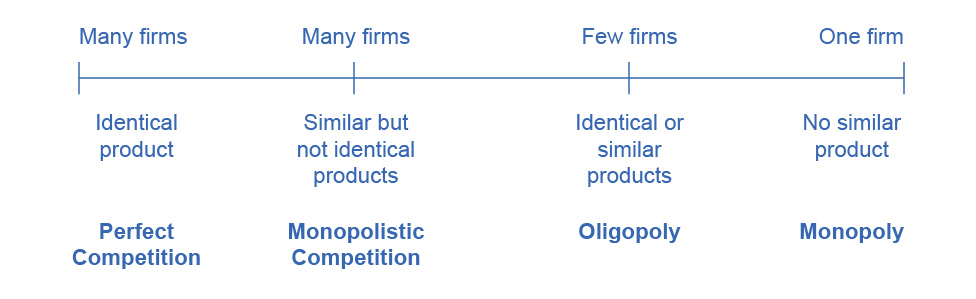 Firms face different competitive situations. 
At one extreme—perfect competition—many firms are all trying to sell identical products. 
At the other extreme—monopoly—only one firm is selling the product, and this firm faces no competition. 
Monopolistic competition is a situation with many firms selling similar, but not identical products. 
Oligopoly is a situation with few firms that sell identical or similar products.
Perfect competition
In a perfectly competitive market

Marginal cost equals marginal revenue

In theory, profits are equal to zero (and if we include salaries in the set of costs for a firm, this may be nearly true)

A monopolist will charge higher prices, sell fewer goods, and receives monopoly profit
Theoretically: Why Do Profits Vary Among Firms?
Disequilibrium Profit Theories
Unexpected revenue growth.
Unexpected cost savings. 
Compensatory Profit Theories
Profits accrue to firms that are better, faster, or cheaper than the competition.
What is the Ideal Role of Business in Society?
Why Firms Exist
Businesses help satisfy consumer wants.
Businesses contributes to social welfare
Social Responsibility of Business
Serve customers.
Provide employment opportunities.
Obey laws and regulations.
Labor Market
The labor market is subject to basically the same theory as the product market
Wages are based in part on the marginal productivity of the worker
More workers increases competition for jobs and lowers wages
More jobs increases competition for workers and raises wages
In the product market, high market concentration of sellers is called monopoly
And leads to higher prices
In the labor market, high market concentration of hirers is called monopsony
And leads to lower wages and fewer people hired
Leads to monopsony profits
Unions give laborers more market power in wage negotiation
Other issues such as wage discrimination exist
Monopsony and minimum wage
Monopoly and monopsony power is economically inefficient
Forcing a monopsonist to pay a higher wage may not affect the number of people they want to hire
In a competitive market, wages and quantity hired would be higher than in a monopsony
Forcing a monopsonist to pay higher wages could be economically efficient
But we’d need to be very good at guessing the minimum wage
Many workers receive less than minimum wages
Undocumented workers, farm laborers, tip earners, family members in family business
Effect of minimum wage on these workers and businesses may be negative
Pharma IO
Martin Shkreli video - https://www.youtube.com/watch?v=2PCb9mnrU1g
Consider an example from 2000
Heartburn medicine Zantac produced by Glaxo Wellcome
Largest-selling prescription drug in the world
Cheap to produce
High selling price
Why?
Few substitutes
Patents
Novopharm won permission to market a generic
Glaxo Wellcome was fighting
Example continued
SmithKleine’s Tagamet is a close substitute
In fact Zantac’s production was influenced by Tagamet, which preceded it to the market
Why isn’t the competition pushing down Zantac’s price?
Marketing and Brand loyalty
So what does economics tell us about the situation
Glaxo Wellcome had a high degree of market power
Market Concentration can be measured by an index, Hirfindahl Hirschman
Mergers of Glaxo and Wellcome in 1995 increased market power
Increased market power -> less competition -> higher prices
Perfect competition -> lower prices
Lower prices -> higher quantity purchased/produced
Perfect competition -> economic optimum?
Patent rights incentivize innovation, but increase market power
Herfindahl Hirschman Index
The HHI is calculated by squaring the market share of each firm competing in the market and then summing the resulting numbers. For example, for a market consisting of four firms with shares of 30, 30, 20, and 20 percent, the HHI is 2,600 (302 + 302 + 202 + 202 = 2,600)
What is the HHI for a single firm market?
1002 = 10000
What is the HHI for a market with 100 equal size firms?
The answer is 100, can you figure out why?
Patents in pharma
In 1946 the US Patent Office granted a patent to streptomycin overturning previous decisions which denied patentability to antibiotics as naturally occurring substances.
Until the WaxmanHatch Act was passed in the US in 1984, generic versions of drugs that had gone off patent protection still had to undergo extensive human clinical trials before they could be sold in the US market, so that it might be years before a generic version appeared even once a key patent had expired.
In 1980, generics held only 2% of the US drug market.
The rate of innovation started to soar: the R&D to sales ratio rose from 3.7% in 1951 to 5.8% in the 1950s to around 10% in the 1960s, reaching around 15–20% in the 1980s and afterwards.
The number of new molecular entities approved by the Food and Drug Administration (FDA) rose steadily from 25 in the period 1940–1949 to 154 in the 1950s to 171 in the 1960s, and reached 264 in 1970s
Marketing in Pharma
until the 1930s drugs were sold and advertised mainly directly to patients, subsequent legislation introduced prescription drugs.
In 1929 the latter accounted for 32% of consumer expenditures. By 1949 this share had increased to 57% and to 83% by 1969.
Hence, pharmaceutical companies started to contact directly prescribing physicians, building vast and sophisticated marketing forces.
Within this favorable context, the industry experienced high rates of innovation, growth and profitability. Rates of growth averaged well above 10% from the 1950s until the 1980s. The profitability of the industry was also high – reported rates of return after taxes were on the order of 21 to 22%.
Market structure in Pharma
Up until the mid-1990s, no firm had a worldwide market share larger than 4.5%.
Within this core of the first 10–20 largest firms around the world, competition is intense; changes in the hierarchy of the leaders occur but, despite this mobility within the core, the club of the major firms has been remarkably stable.
The ‘oligopolistic core’ of the industry has been composed of the early Swiss and German firms, joined after World War II by innovative American and British companies.
Roche, Ciba, Hoechst, Merck, Pfizer, and Lilly
Market structure in Pharma
This picture looks somewhat different, however, at the level of the individual submarkets or therapeutic categories, such as, for example, cardiovascular, diuretics, tranquilizers, etc. The largest firms held indeed dominant positions in individual submarkets. 
However, dominance is often temporary
Innovation in Pharma
Many firms do not specialize in R&D and innovation, but rather in the production and marketing of products invented elsewhere. This group of firms includes large companies like Bristol-Myers, Warner-Lambert, Merck, Wyeth, and also many smaller producers
Innovation is characterized by high uncertainty and difficulty of leveraging past success into new products
Another crucial factor limiting concentration is the fragmented nature of the pharmaceutical market. The pharmaceutical market results from the aggregation of many independent submarkets with little or no substitution between products. Thus, even monopolistic positions in one submarket do not translate into overall concentration
Innovation in Pharma
Since the 1980s and in the US, in particular, various actions and court decisions introduced reforms essentially aimed at saving the cost and time linked to patent procedures; extending patent duration for some classes of products, most notably drugs; and encouraging ‘non-profit research institutions’ to patent and market technologies developed with public funding.
Cost-controls outside of the US has led to growth of US biotechnology firms which has not been replicated elsewhere.
New, US entries often have trouble producing positive cash flows
Successful new entries generally take on models of older pharma companies
vertically integrated into manufacturing and marketing
Orphan drug segment
Forces pushing concentration in Pharma
Legislation introduced a sharp distinction between those drugs which could be sold directly to consumers and those requiring a medical prescription. 
These changes introduced opportunities and incentives to firms to engage heavily in R&D and marketing: the leading firms began quickly to develop both large research laboratories and vast sales forces interacting directly with physicians. 
Most countries introduced some forms of price regulation, with Germany, the Netherlands and the US being noticeable exceptions.
Since the early 1960s, most countries have steadily increased the stringency of their drugs approval processes. In the US the 1962 Kefauver Harris Amendments introduced a proof of efficacy requirement for approval of new drugs and established regulatory controls over the clinical testing of new drug candidates. 
Despite the hostility of the industry, the size, costs and stringency of these trials have been increasing ever since, at least until the mid-1990s and led to substantial increases in R&D costs and to longer gestation times for NCEs.
Pharmaceutical Industry: Pricing
Prices are theoretically related to marginal value 
But less so when market power is uneven
Law of one price does not hold – when different uses of similar drugs exist, various prices can be found across markets within and between countries

Most prices are negotiated between large payers and pharma companies
Lowest prices negotiated by VA and DoD
Next are hospitals for inpatient use and to certain HMOs
Some HMO prices are higher, as are retail prices

Inter-country arbitrage exists but is often legislated against
Pharmaceutical Industry
Development – R&D spending
Development role of universities vs corporations
Innovation in orphan diseases vs diseases with multiple treatments
See, for instance, Dranove, David, Craig Garthwaite, and Manuel Hermosilla. Pharmaceutical profits and the social value of innovation. No. w20212. National Bureau of Economic Research, 2014.